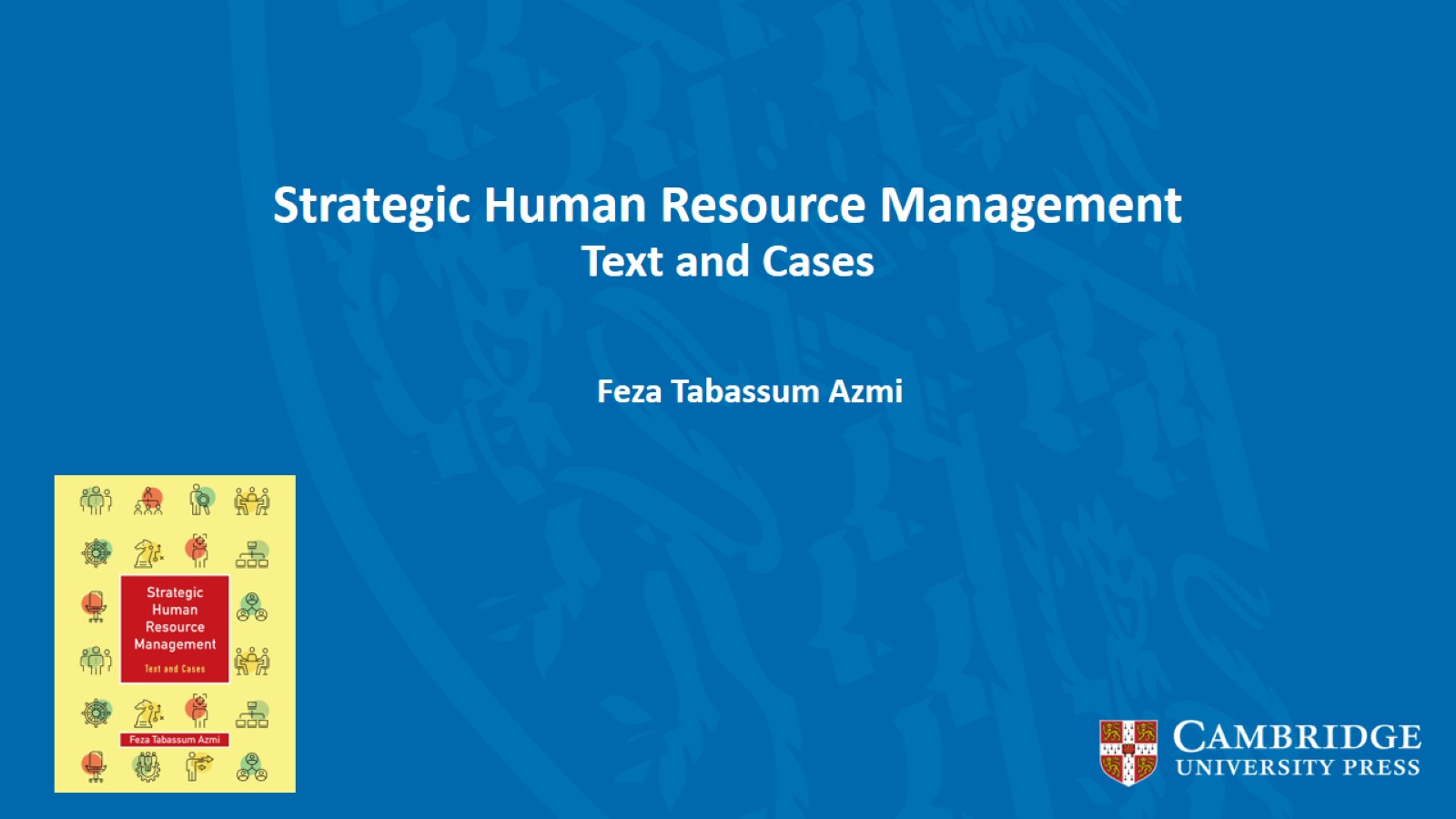 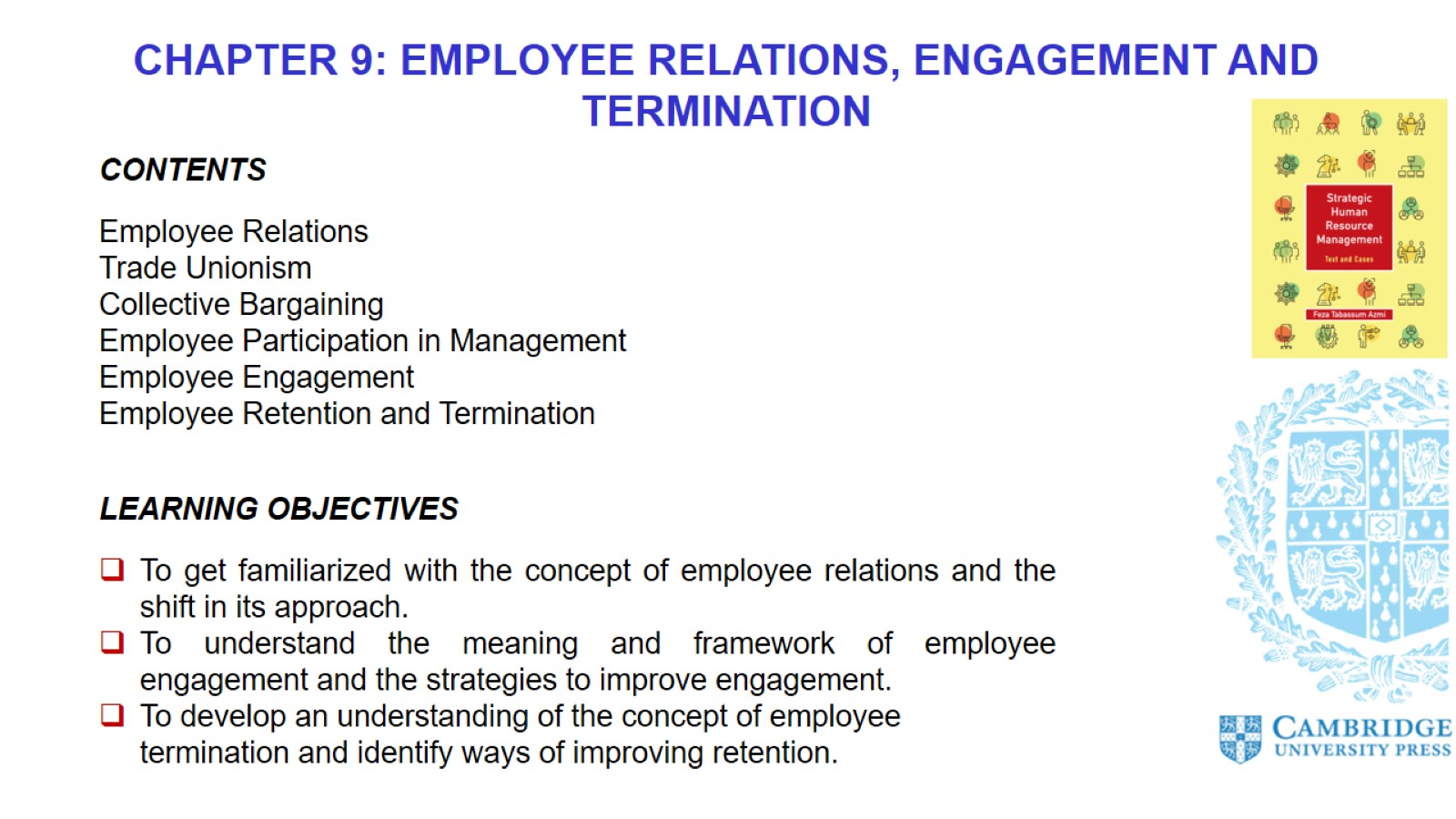 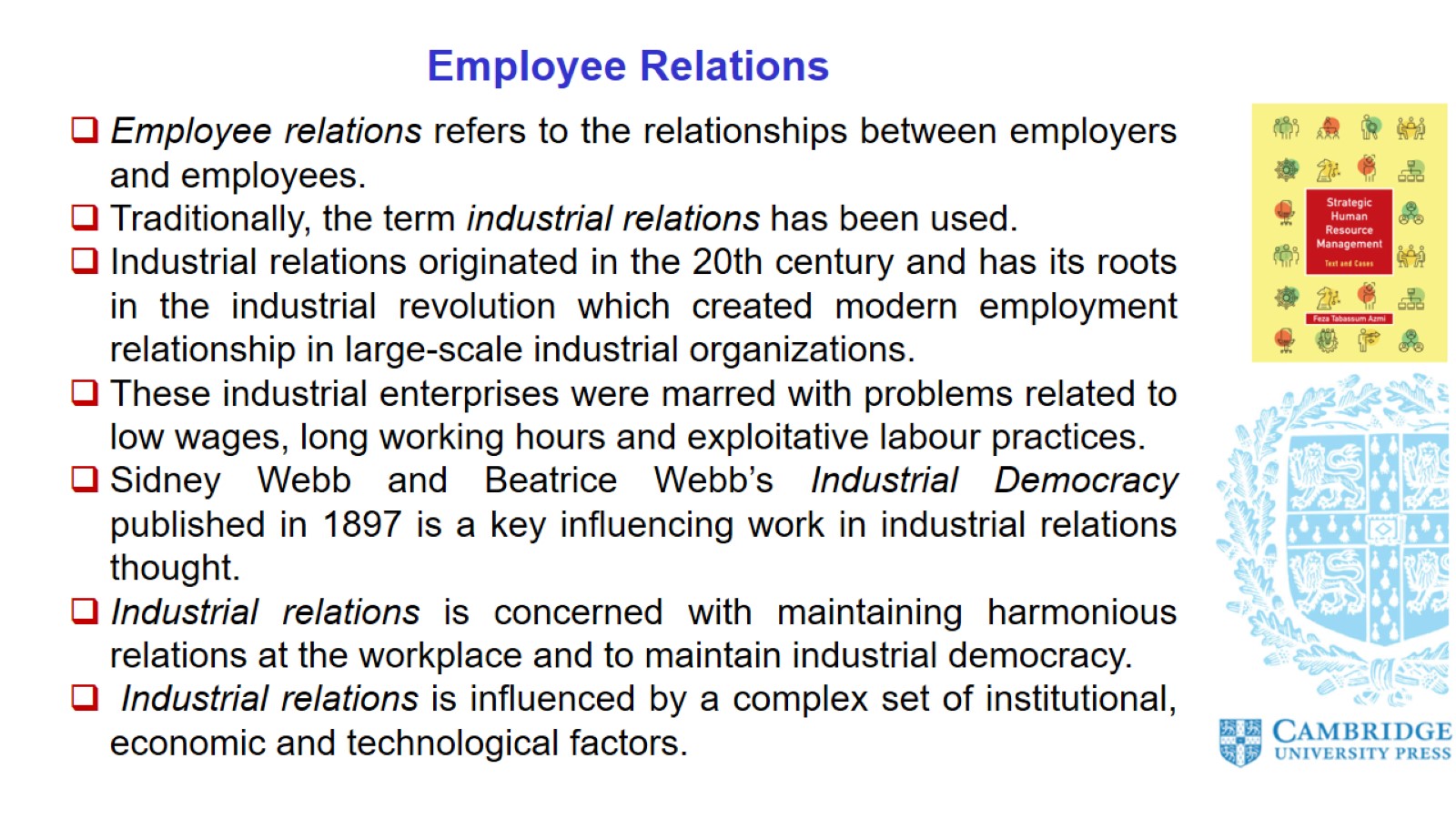 Employee Relations
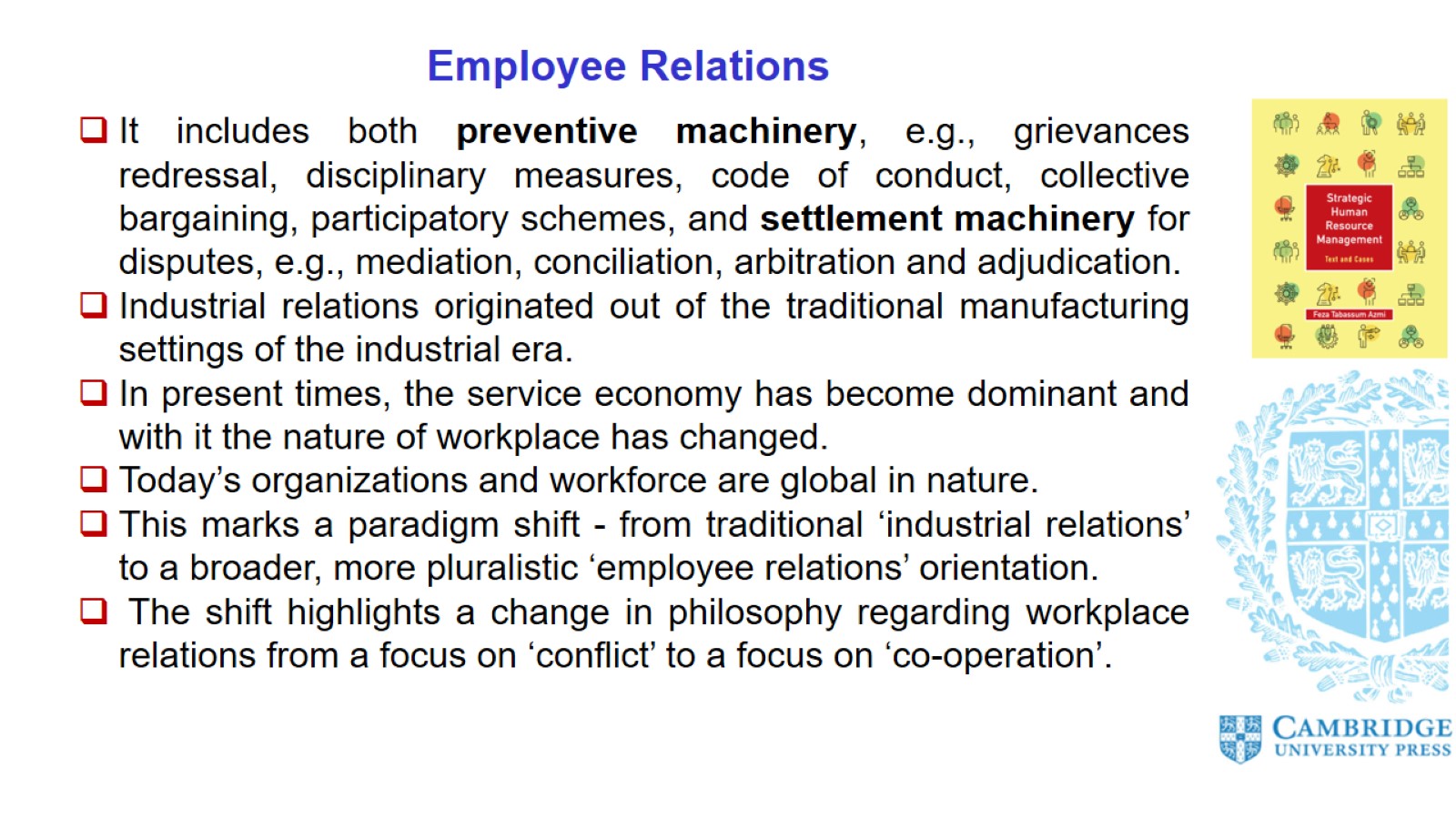 Employee Relations
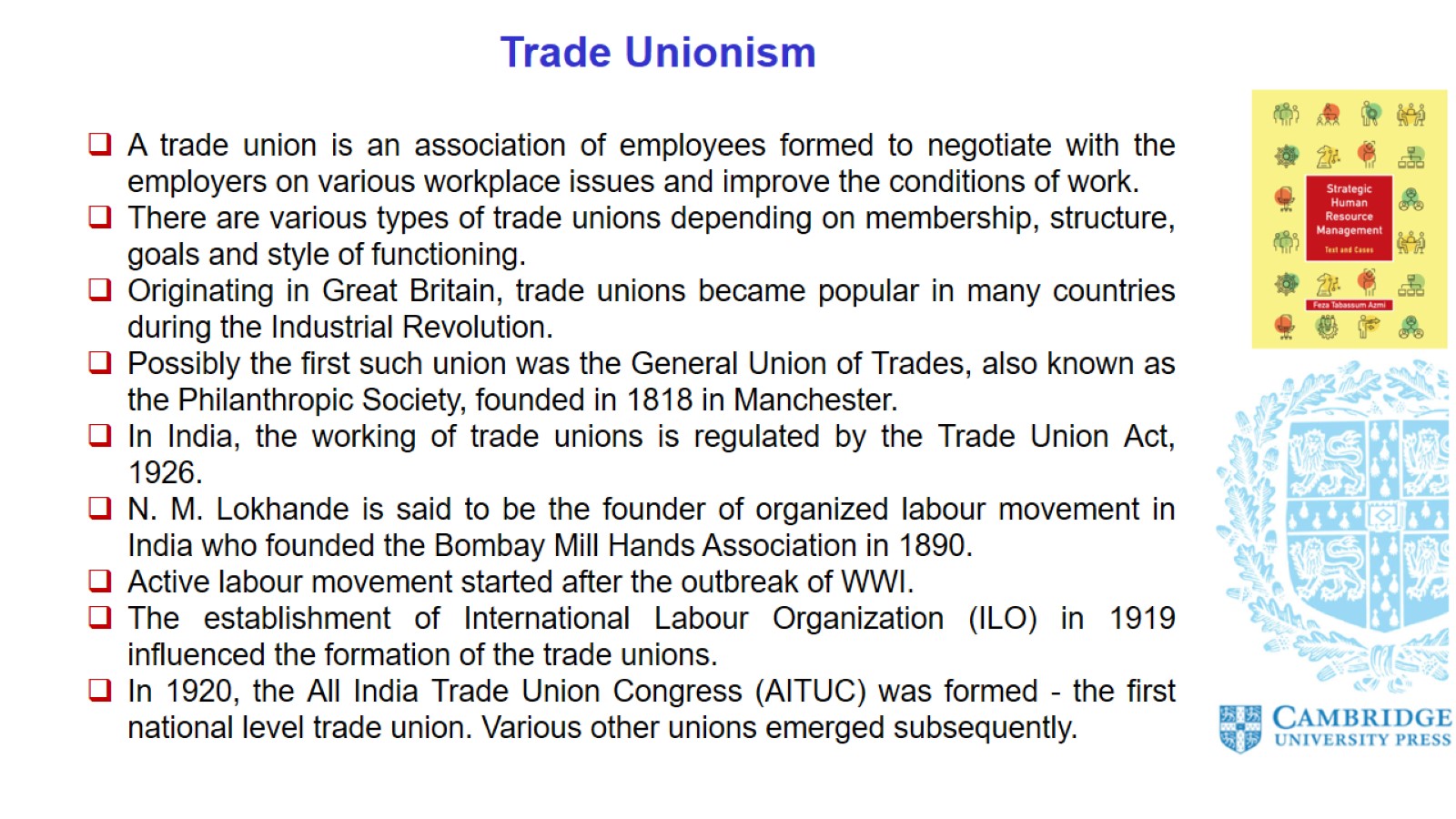 Trade Unionism
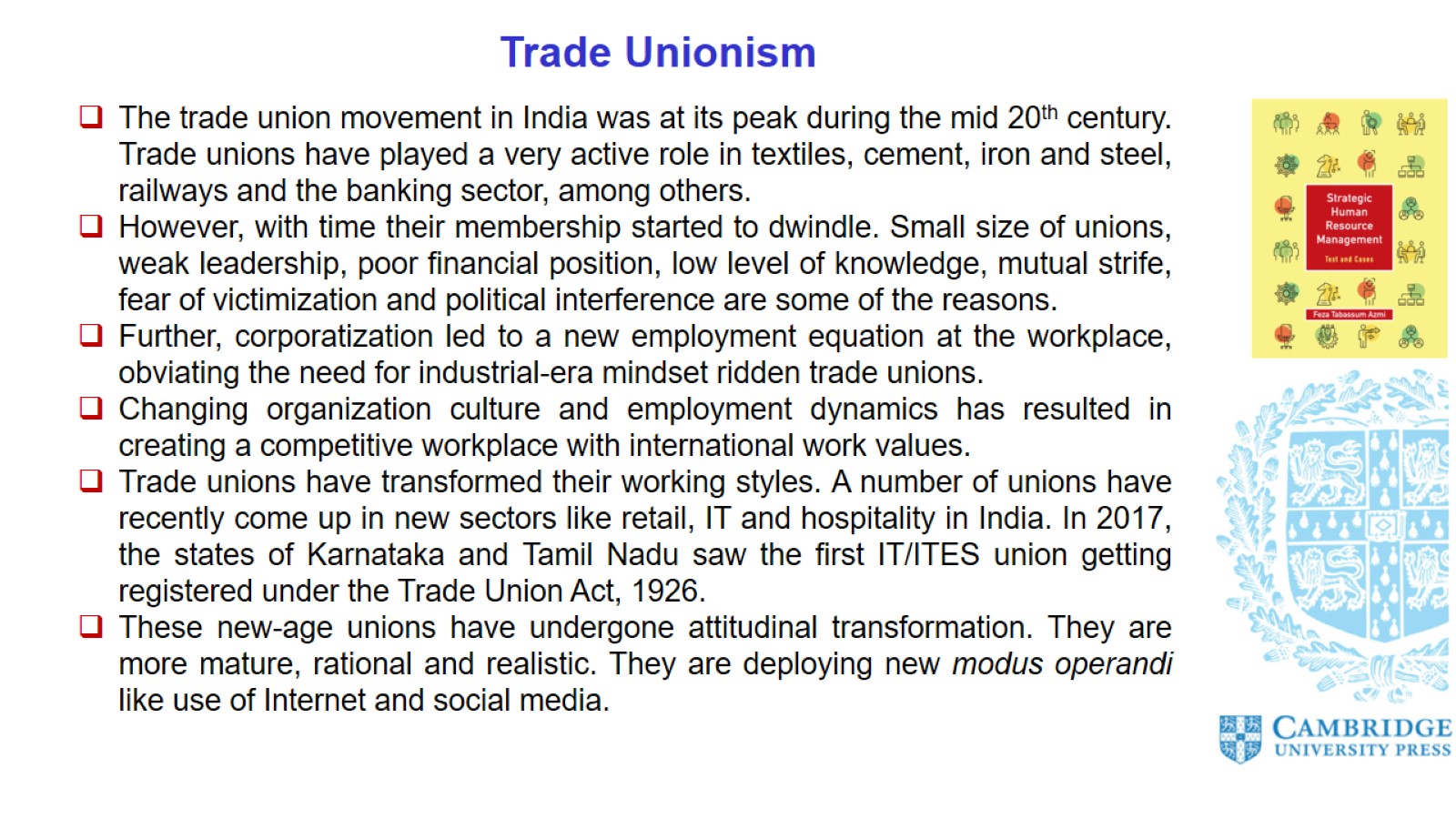 Trade Unionism
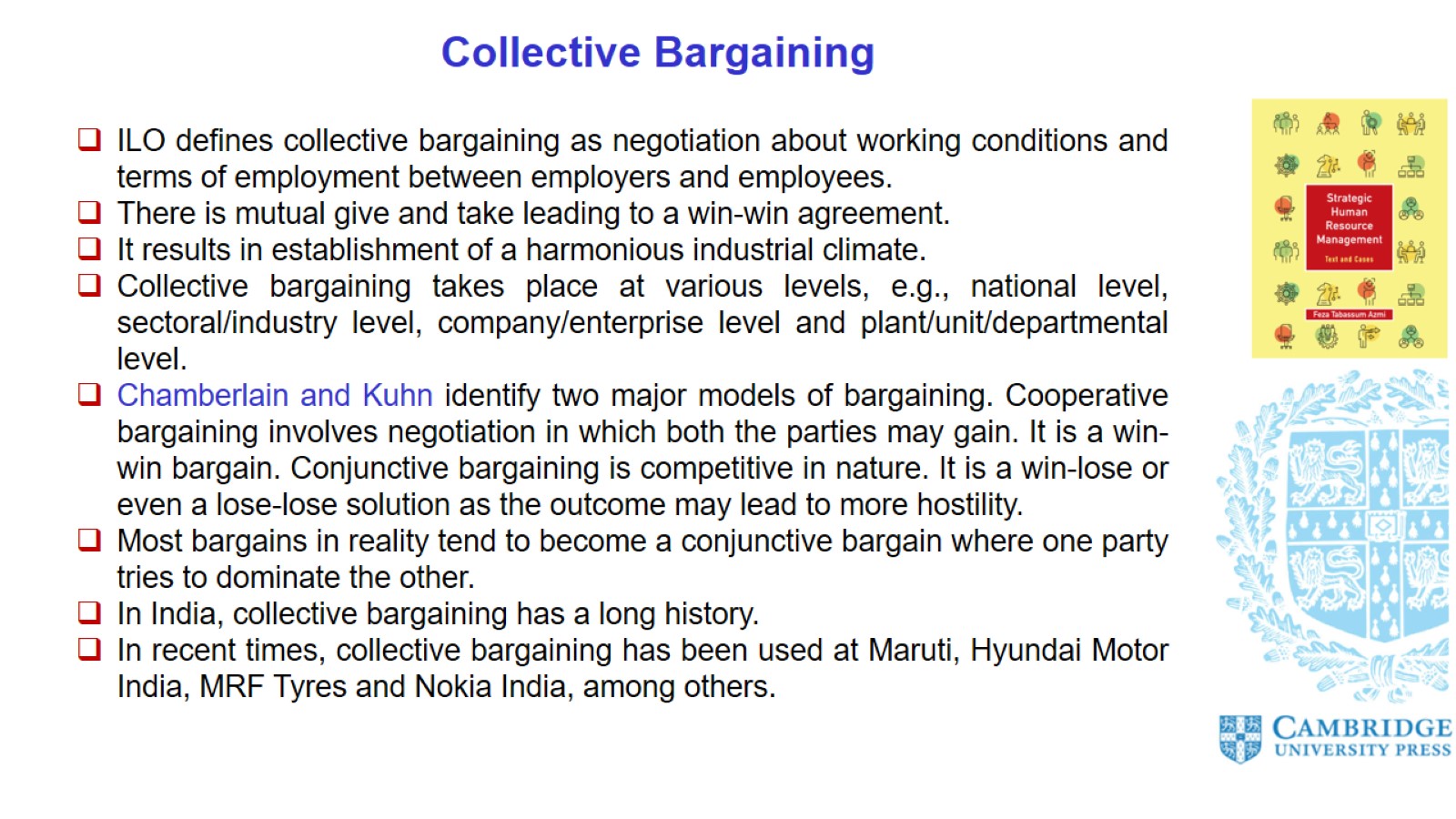 Collective Bargaining
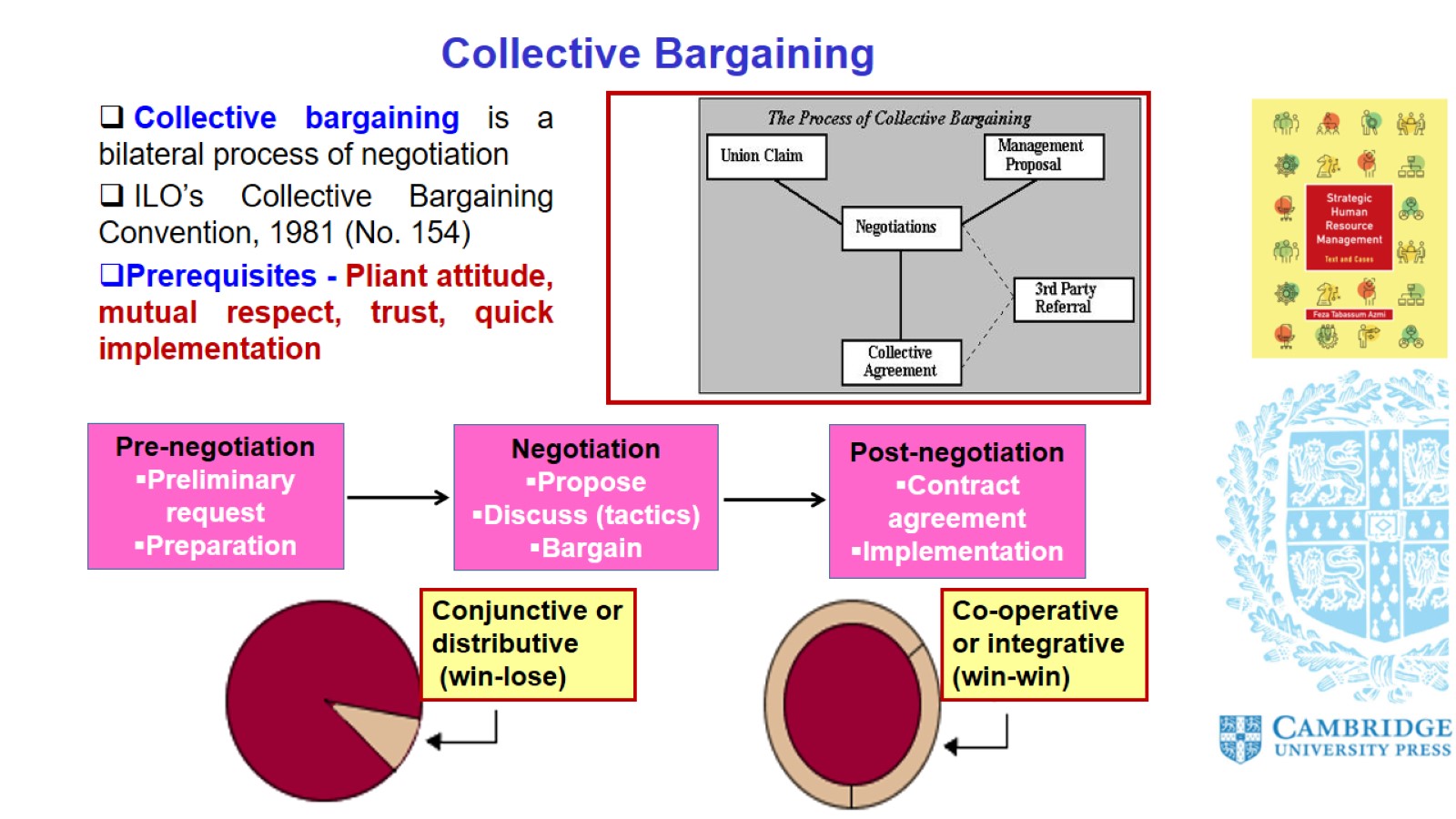 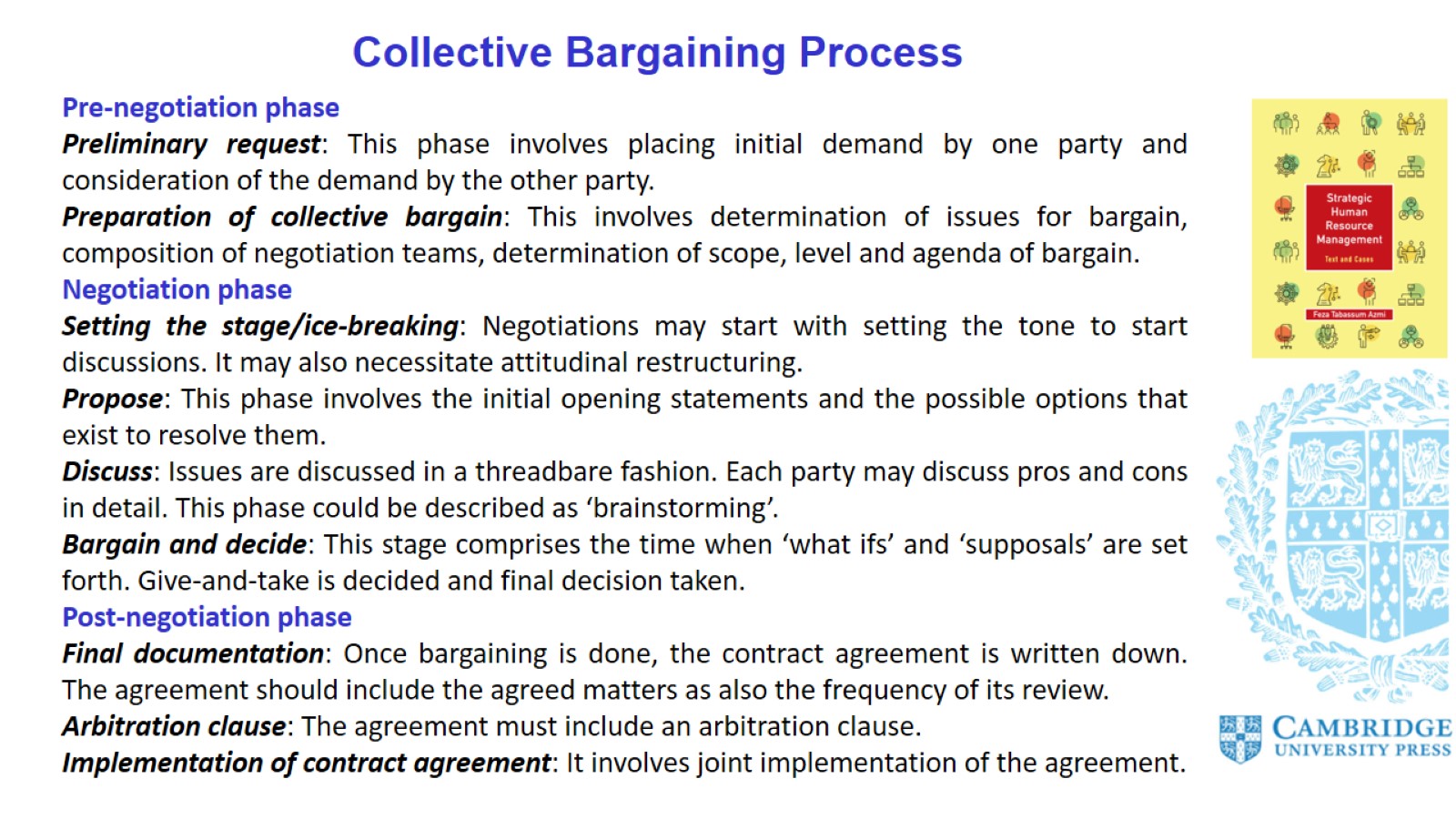 Collective Bargaining Process
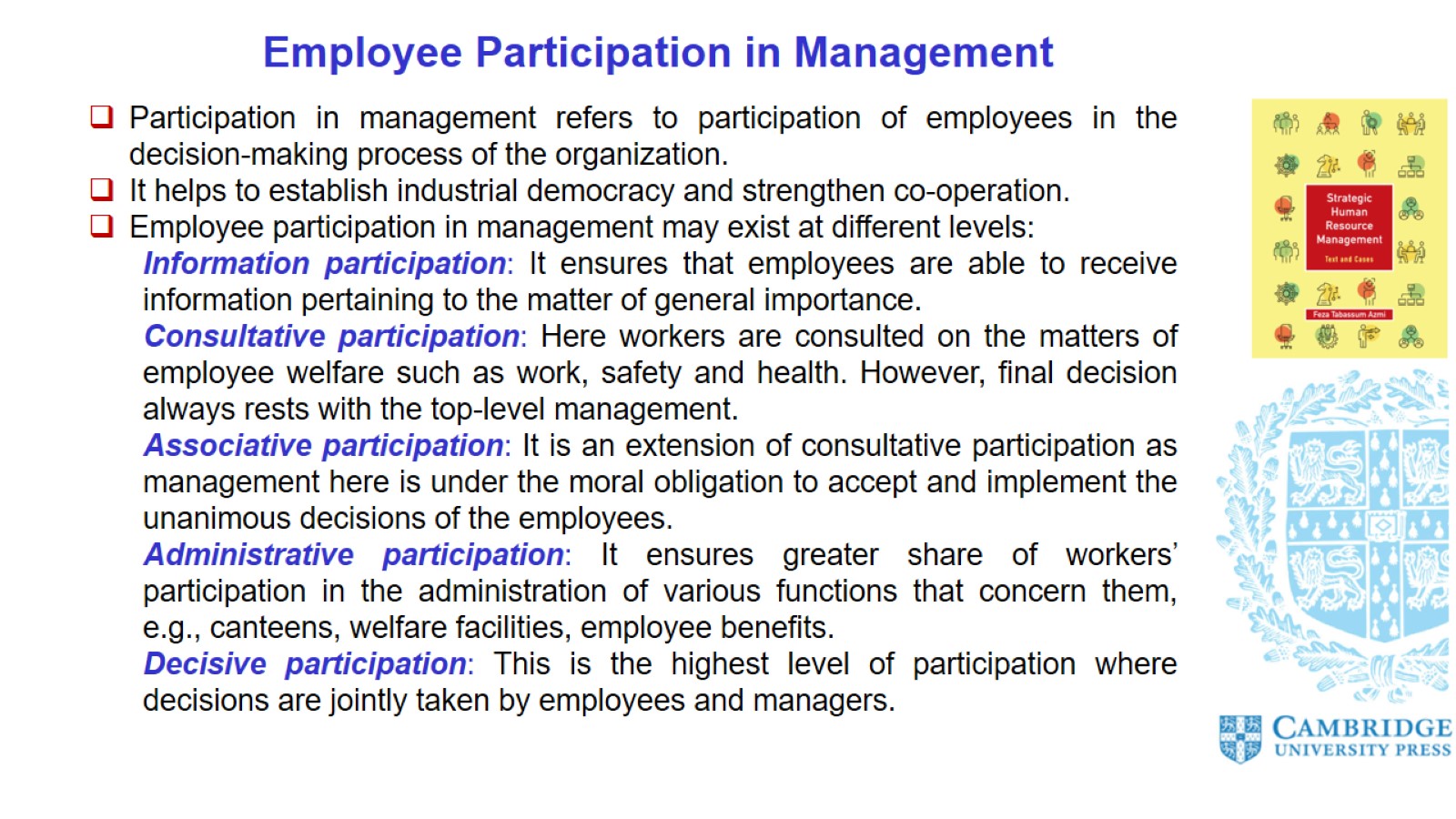 Employee Participation in Management
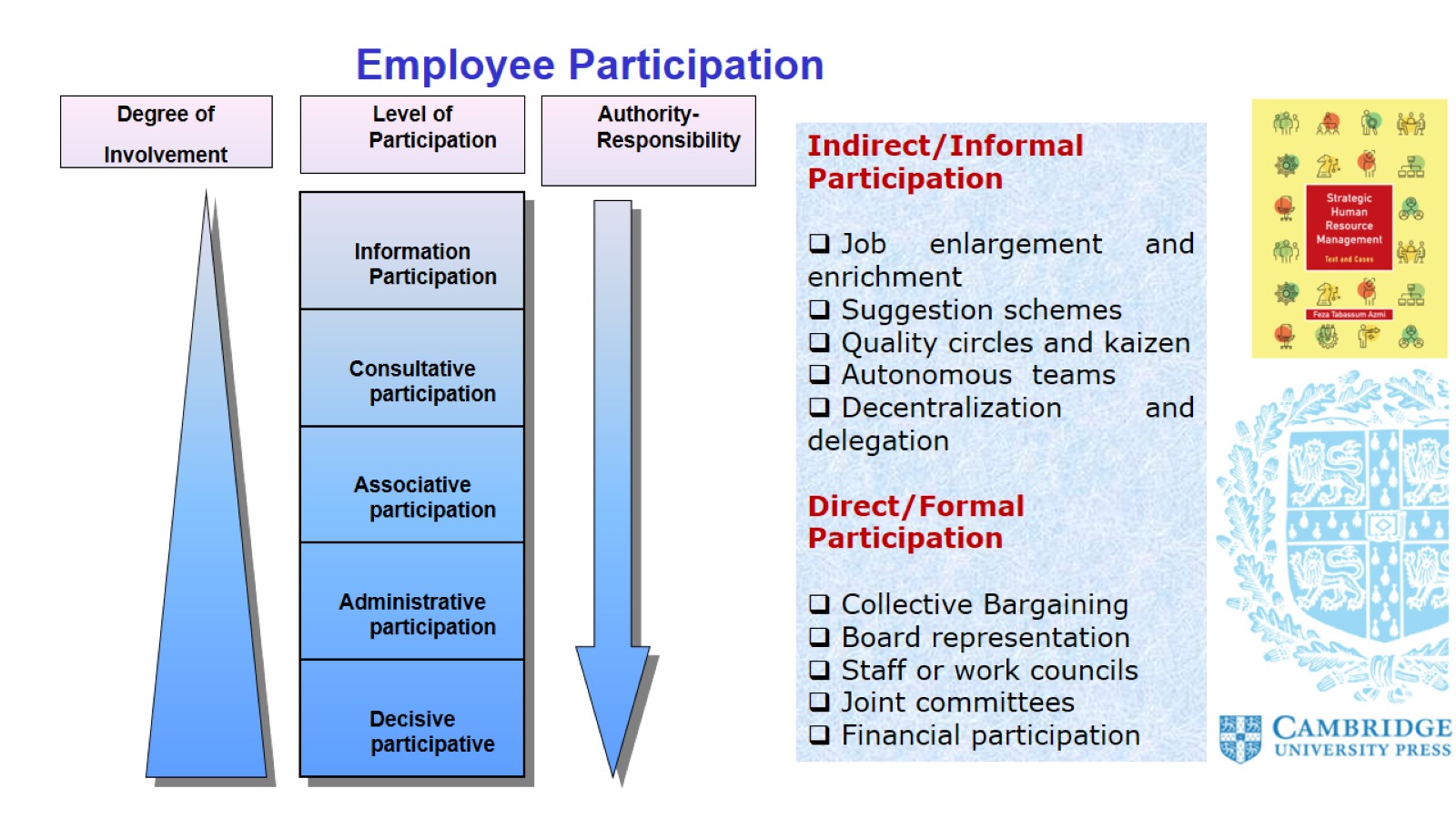 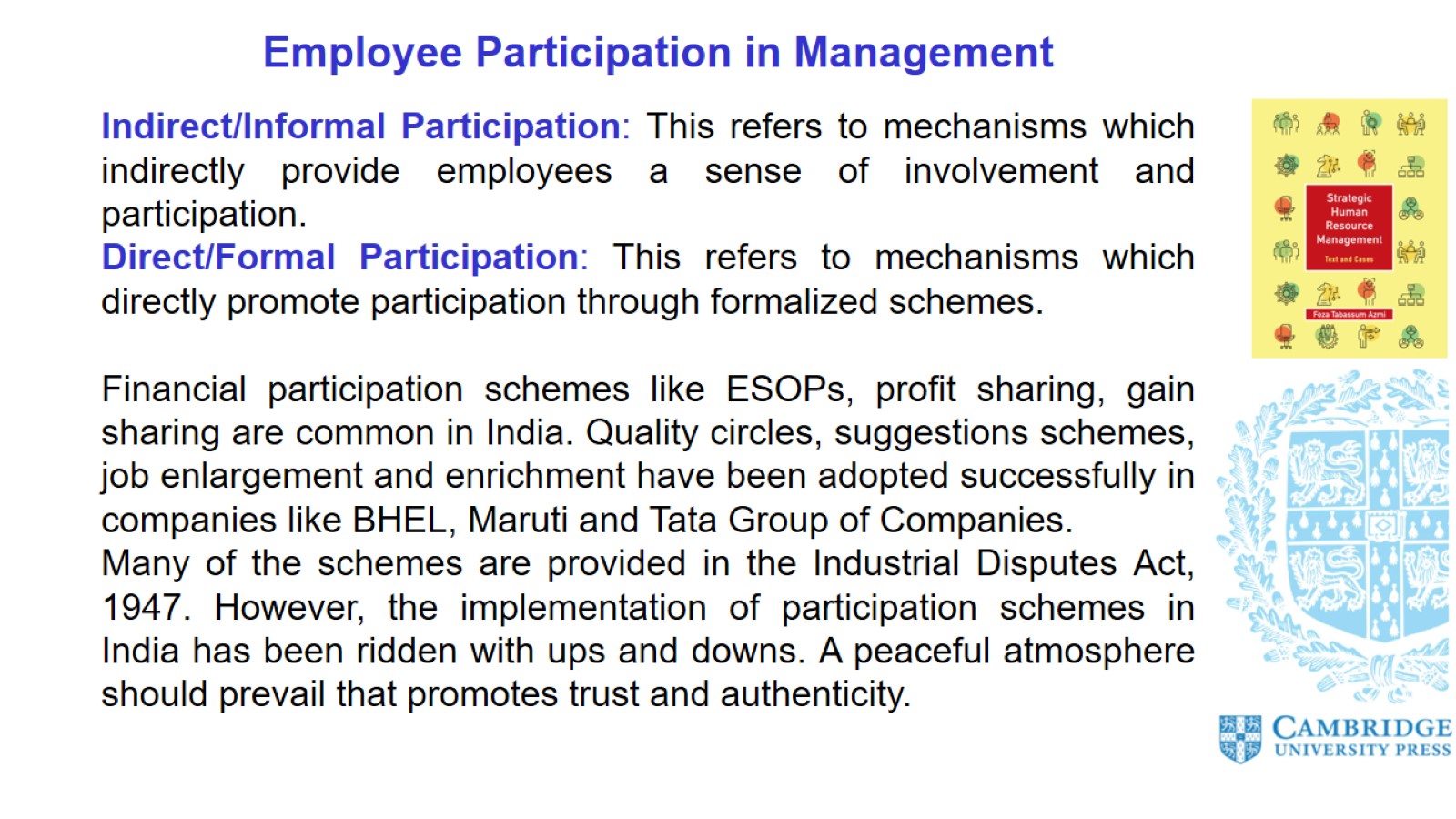 Employee Participation in Management
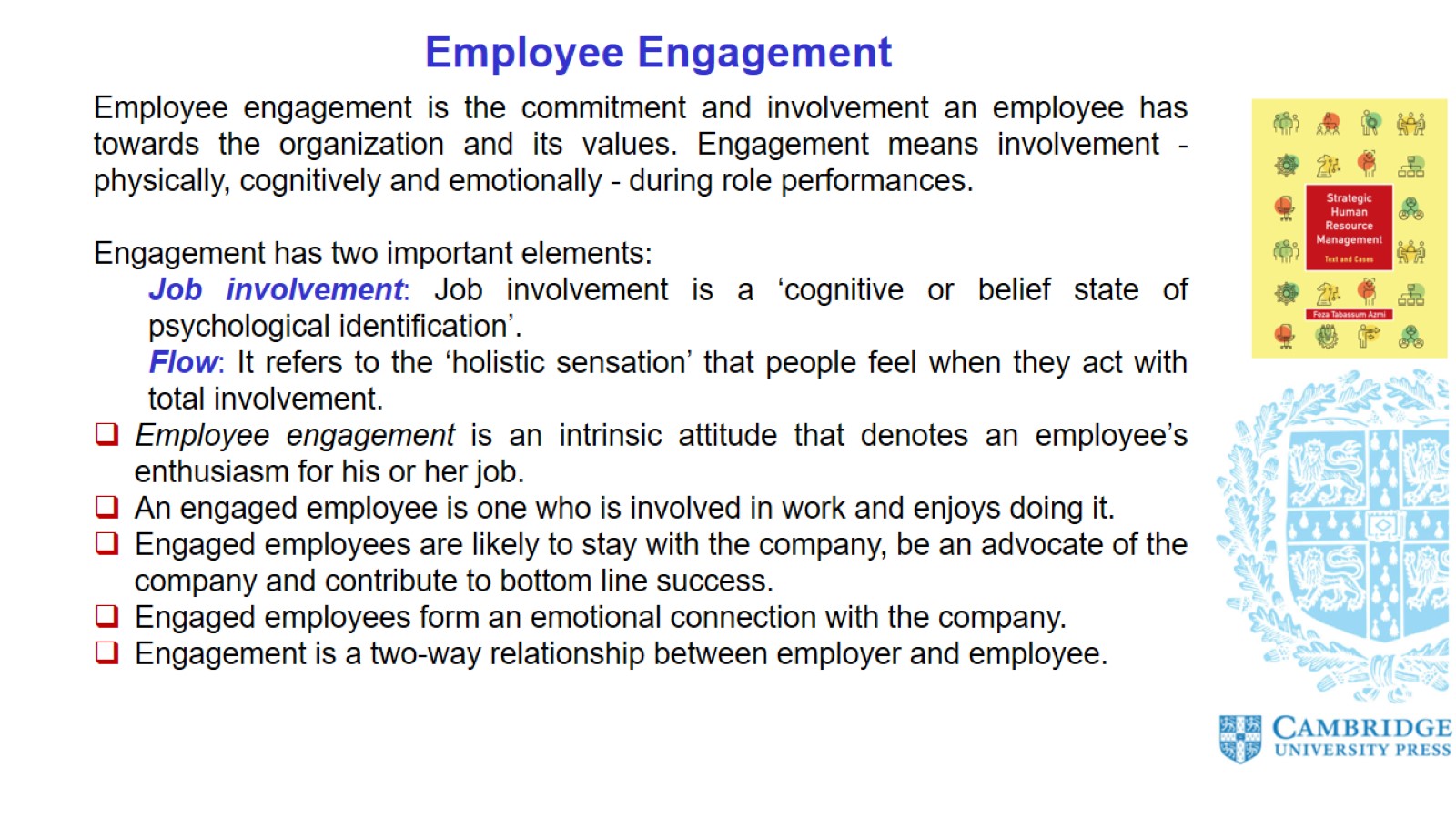 Employee Engagement
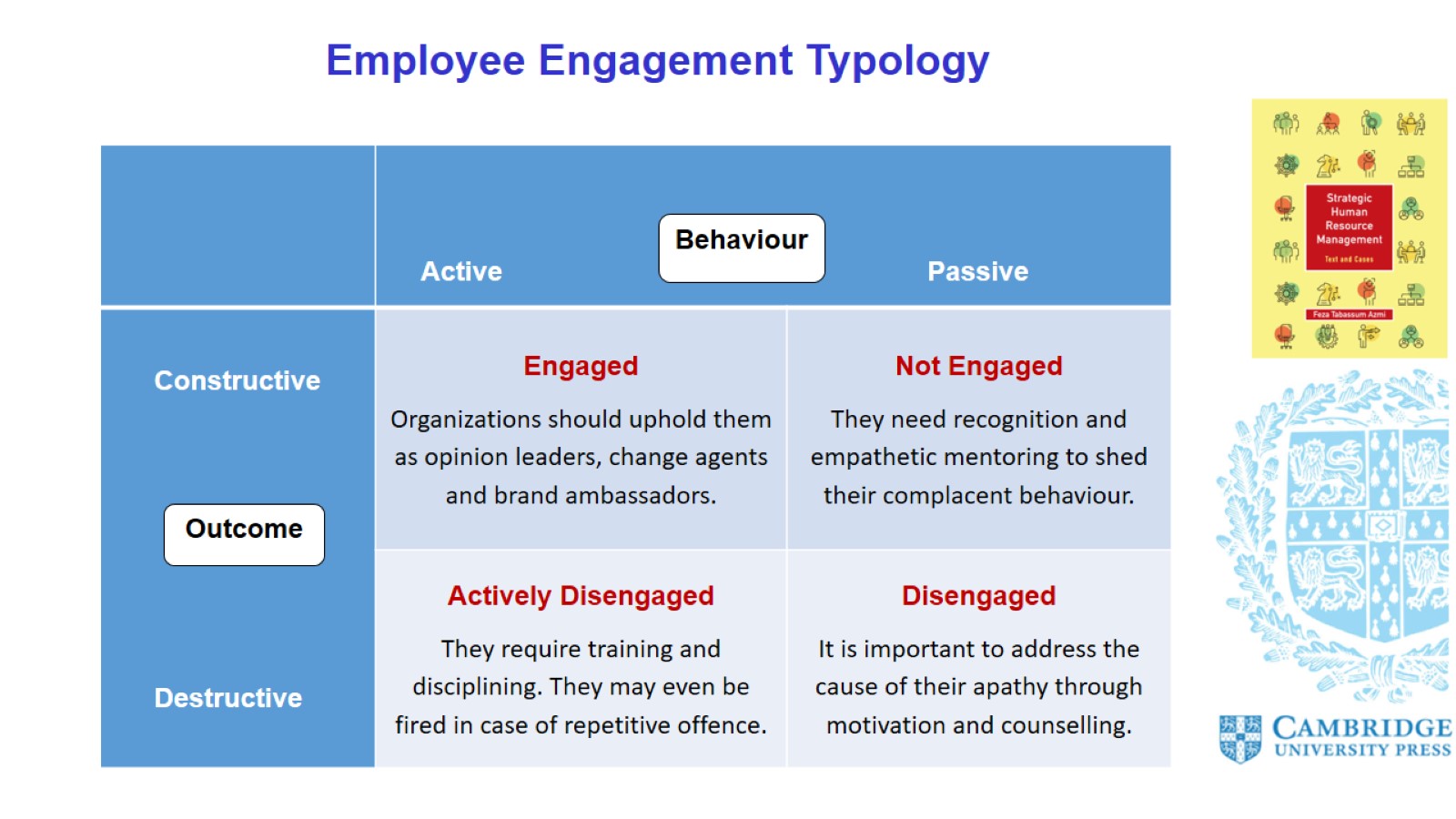 Employee Engagement Typology
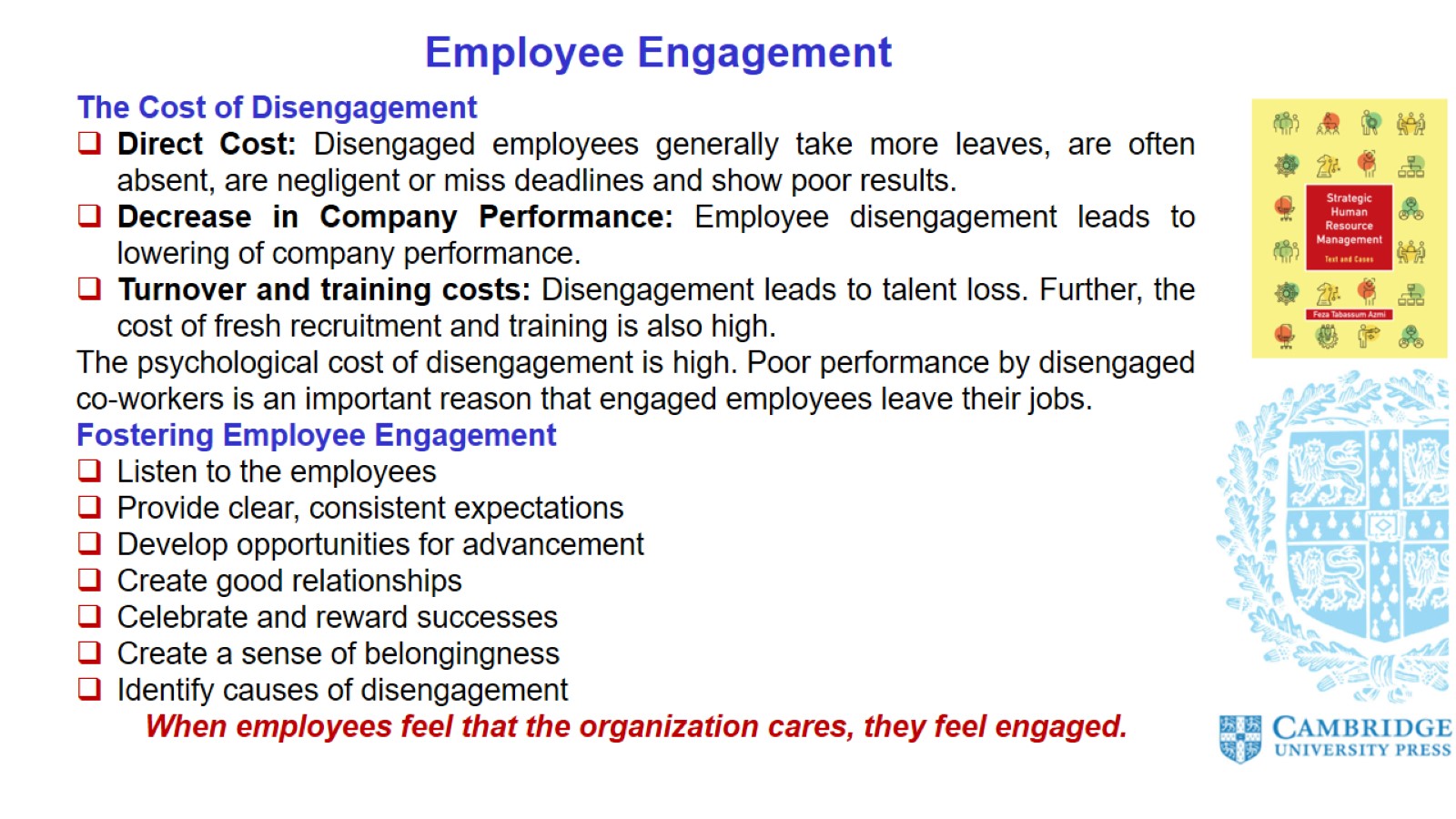 Employee Engagement
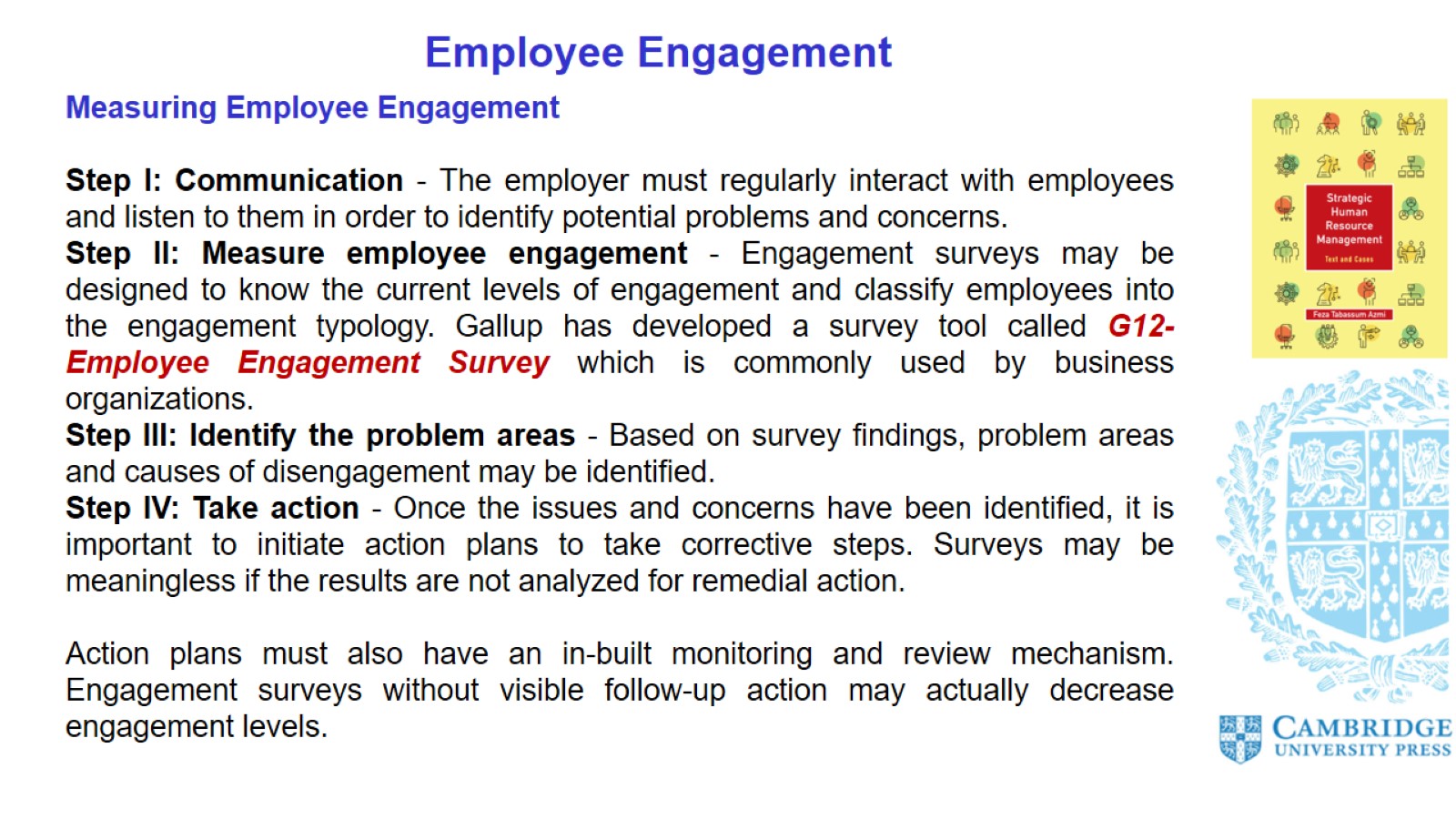 Employee Engagement
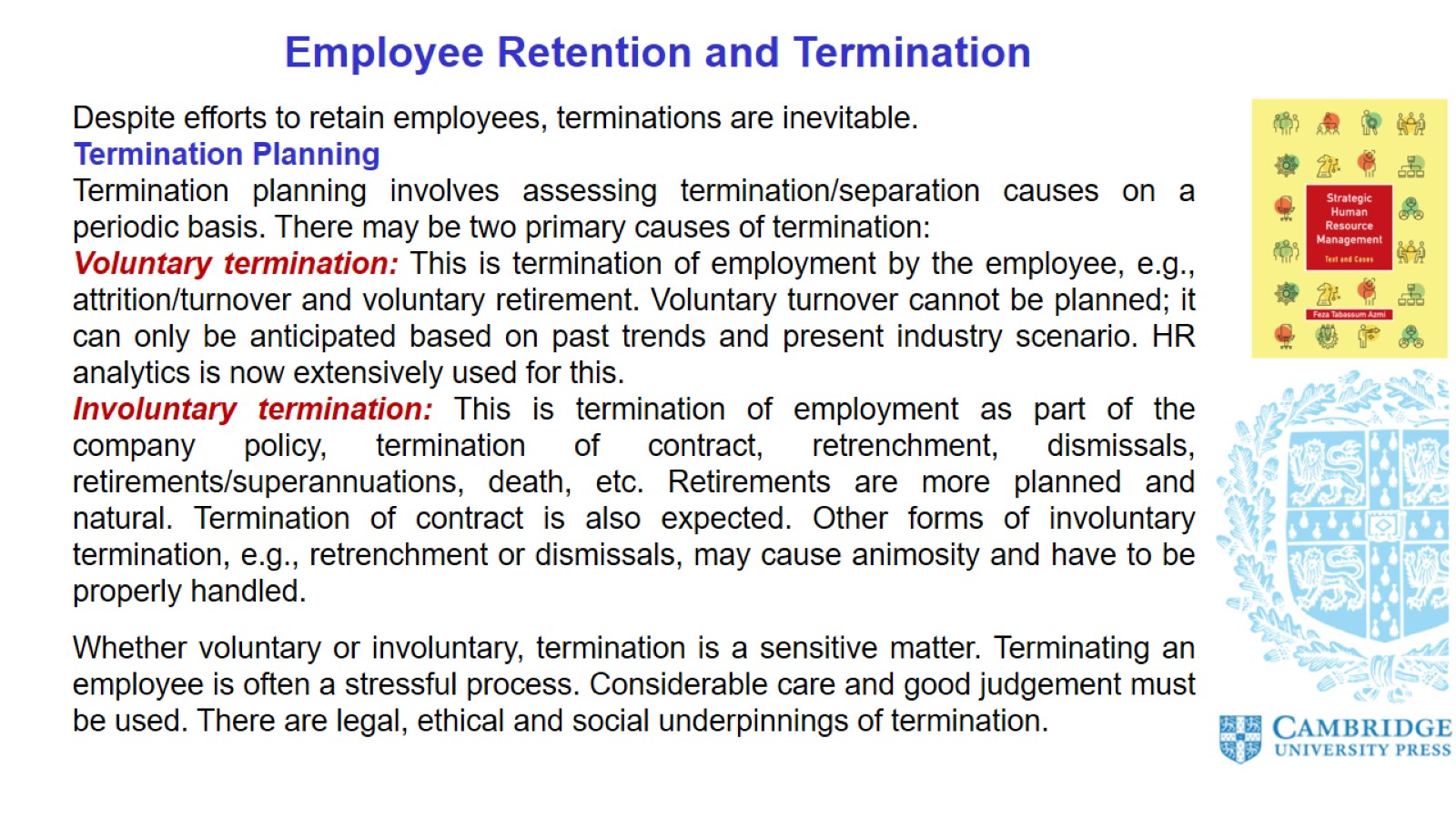 Employee Retention and Termination
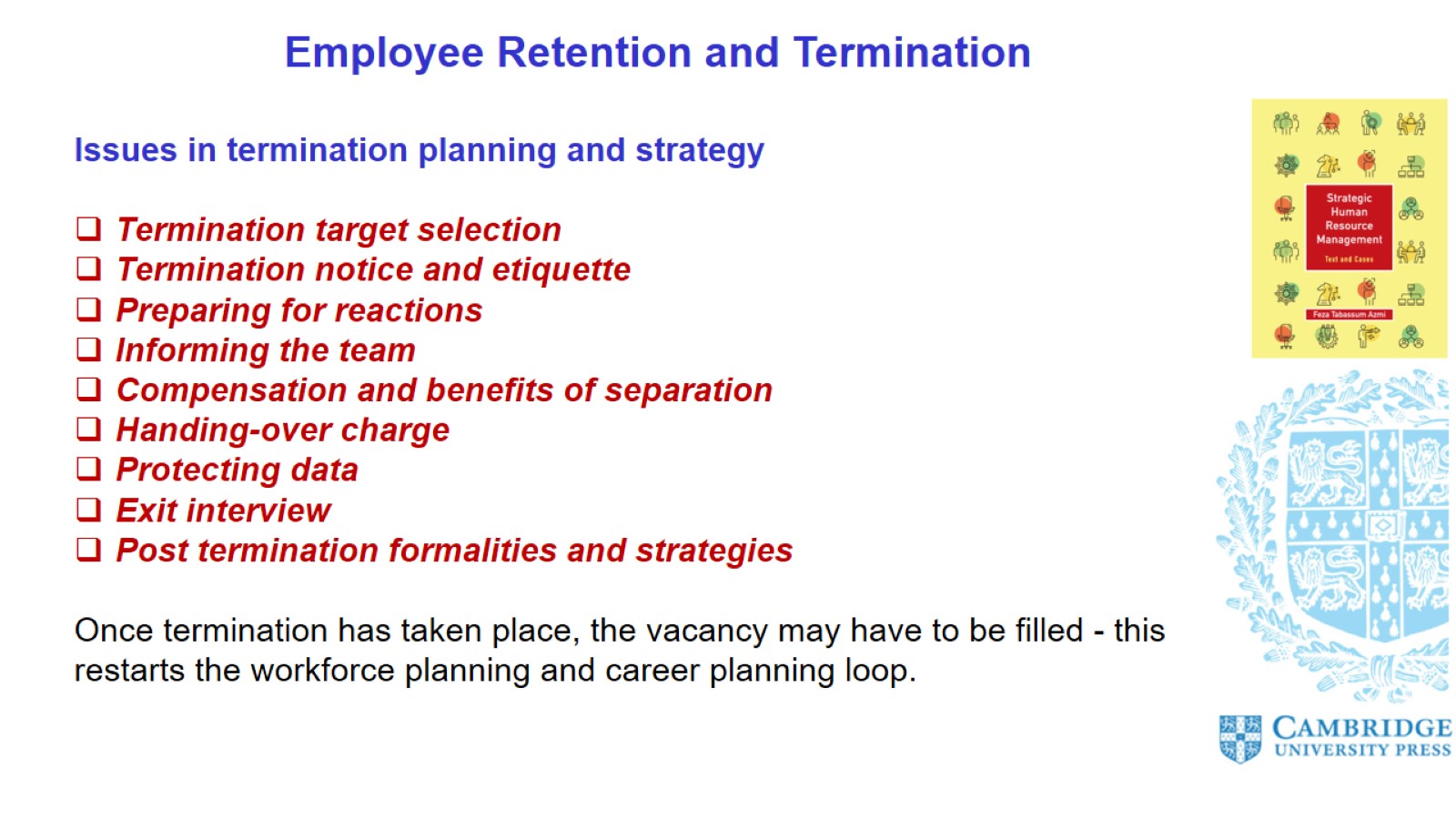 Employee Retention and Termination
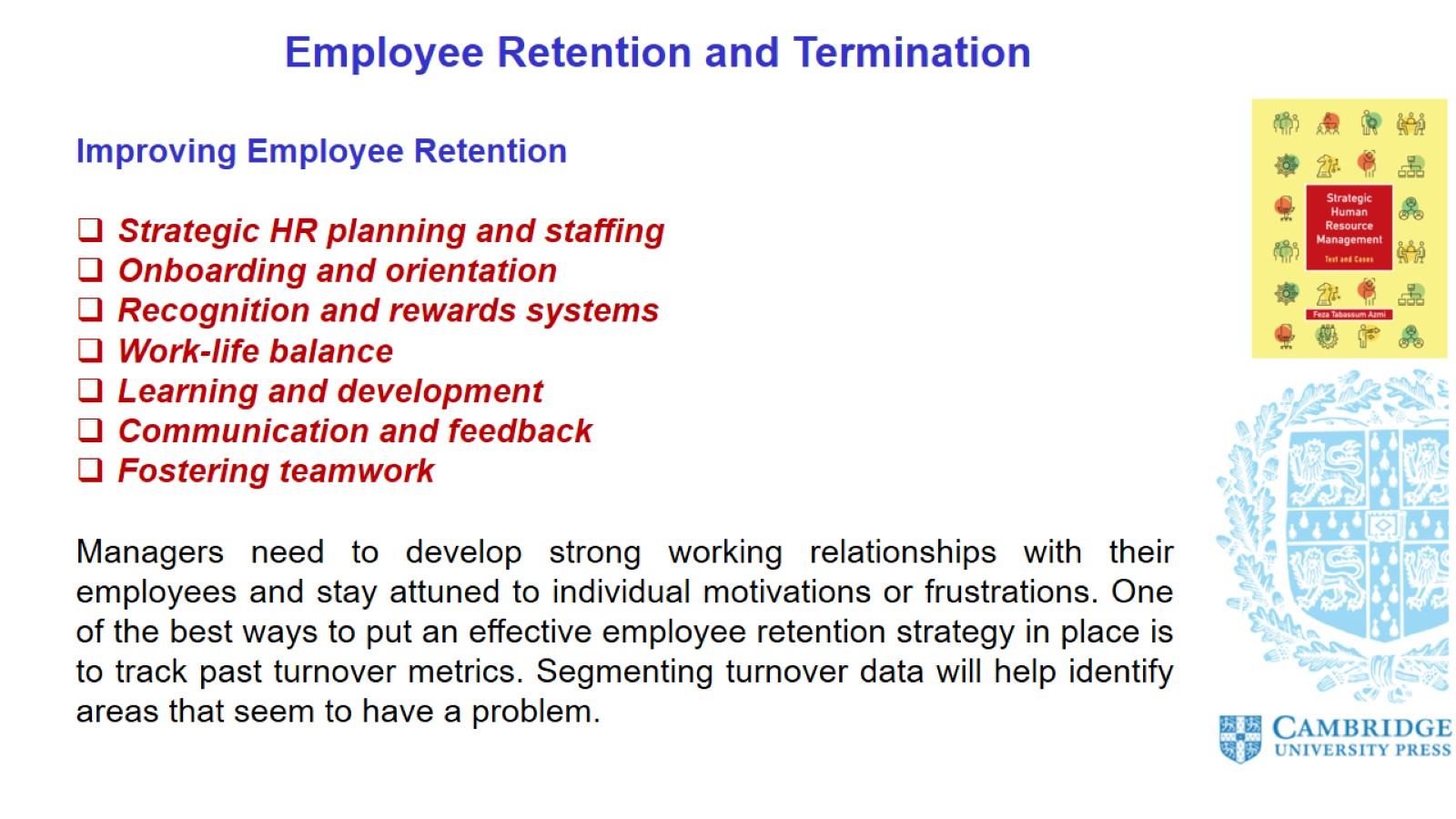 Employee Retention and Termination
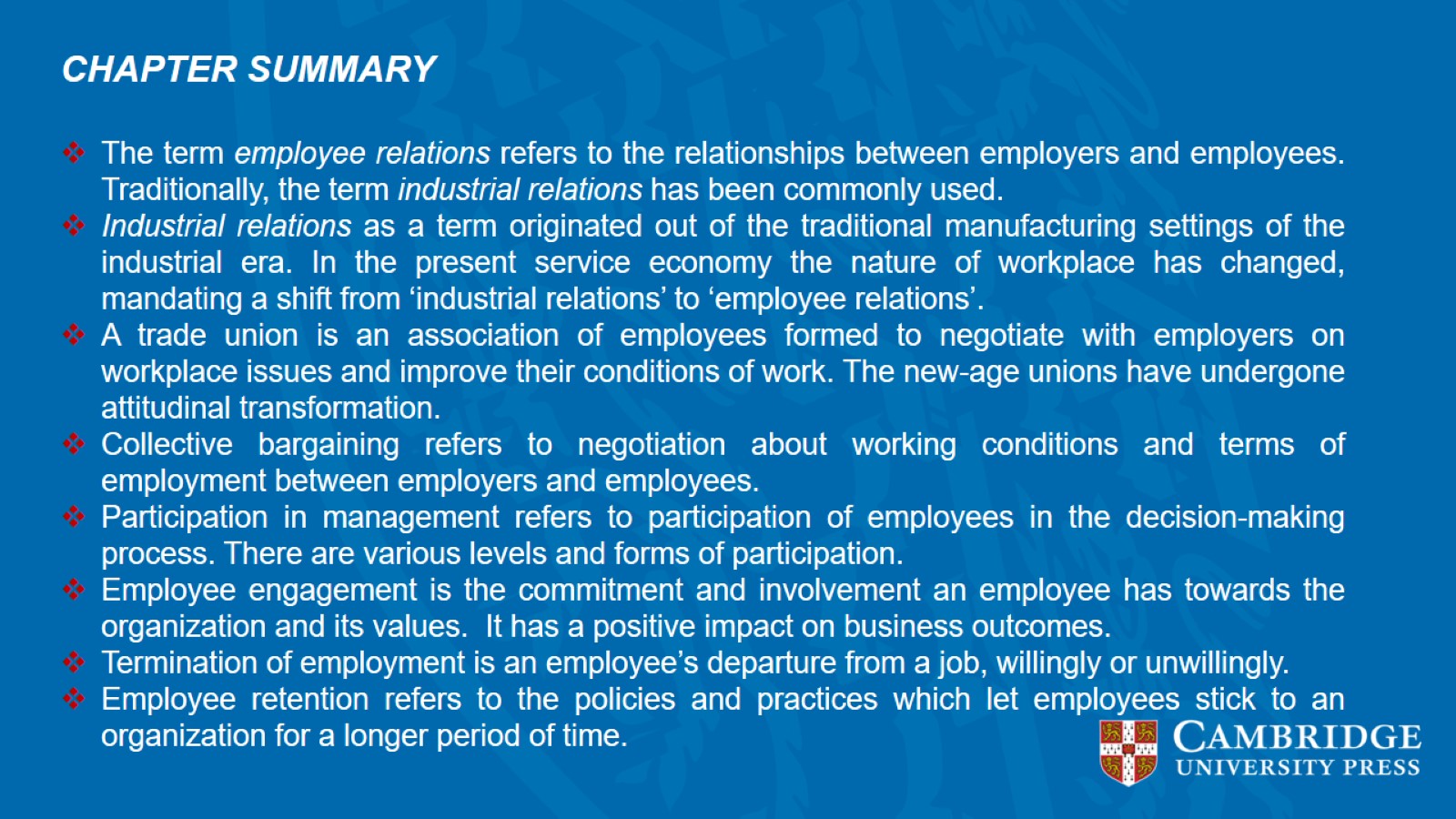